ALPHA PHI OMEGA
SPRIng Semester 2012
[Speaker Notes: apo@lists.iwu.edu, link for apo database]
President: Carly Wilsonemail: apo.oe.president@gmail.com
Welcome back if you missed last week! Please fill out an info sheet.

Advisor Elyse Nelson Winger - Student Volunteer and Resource Center
 
Section 50 Chair, Justin Martin - Section and National Updates
 
Don't forget to meet with your committees!
President: Carly Wilsonemail: apo.oe.president@gmail.com
Dates to Remember

Rush Week – January 23-26
Last day to turn in dues – January 24
Pledge Ceremony/Pledge Parent Reveal – February 7, Davidson Room
APO Section 50 Leads Day - February 25, U of I
CAPS – February 28
Spring Break – March 10-18, No Meeting
Formal – March 24, TBD
Nominations Begin – March 27
Section 50 Service Day – March 31
Initiation – April 3, Davidson Room
Elections – April 10
Changeover, Last meeting – April 17
Apr 20-22: Sections 47/50/51 Conference @ Loyola University of Chicago
VP Community: Michelle Moonemail: apo.oe.community@gmail.com
Assistant: Alyssa Payleitner
Arts & Crafts at Evergreen Village - Tomorrow, Jan 18 - 2-3pm
Assist with Child Care - Saturday, Jan 21
9am-11am, 11am-1:30pm
Help YWCA provide free child care with money-themed activities
Attractive Alternative - 501 E. Washington St., Suite 101 - Mt. Moriah Church
Humane Society Orientation
Monday, Jan 23 - 5:30pm-7:30pm - Class is FULL!
Tuesday, Jan 31 - 5:30pm-7:30pm
Humane Society - Friday, Jan 20 - 3pm-5pm
Really Really Free Market- Sundays, Feb 5 & 19, 12-3pm
VP Community: Michelle Moonemail: apo.oe.community@gmail.com
Putt with the Prose at Bloomington Public Library
Saturday, Feb 11 - set course up 
Sunday, Feb 12 - tear course down
7-8 people/shift
IESA Chess Tournament
Friday, Feb 17 - 11am-1pm, 2pm-5:30pm
Saturday, Feb 18 - 8:30am-12pm, 1pm-4:30pm
4 people/shift
Day of Dance - Saturday, Feb 25 at Heartland Community College Fitness & Recreation Center
Forms!
Friendsfirst - Tuesdays at 9am
VP Campus, National & Frat.: Ronnie Watsonemail: apo.oe.cnf@gmail.com
Spring Teacher Recruitment Fair tomorrow - wear business casual

Special Olympics Tournament this Sunday – email?

2011 Bell Ringing Wrap-Up Celebration - Thursday Jan. 26, 5pm
You need to call to RSVP - I can get you the info
VP Fellowship: Vicki Simmonsemail: apo.oe.fellowship@gmail.com
Farmers Market on Saturday at 10:30
Noodles & Co. on Sunday at 6
Interest in Formal (Saturday, March 24)
Treasurer: Ben Gesenswayemail: apo.oe.treasurer@gmail.com
If you are going associate you still need to pay dues
If you are having trouble paying the dues email me or you will be fined $1/day with a cap at $5/week
If you cannot make it to chapter then ask a friend to bring your dues for you or contact me at apo.oe.treasurer@gmail.com before or after chapter otherwise you will be fined
REMEMBER YOU ARE RESPONSIBLE FOR GETTING YOUR DUES TO ME!
My committee will be meeting this Thursday at 5:30 pm.
Pledge Educator: Liz Kuehnemail: apo.oe.pledge@gmail.com
Recruitment is this week!
-January 16th-20th
-Keep talking to your friends about joining APO
-Wear your APO shirts
-Change your Facebook picture if you haven’t already –go to the APO FB page to get the picture that Lindsay posted
All the CNS table shifts have been filled- thanks and see me after chapter!!
Rush Week is next week January 23rd-26th
		-Sign-up on the database and you can get hours
Sending around a sign-up sheet again for anyone who is interested in being a pledge parent and didn’t already sign up last week (you get leadership points for being a parent)
Pledge Educator: Liz Kuehnemail: apo.oe.pledge@gmail.com
Rush Week Schedule


Monday Jan. 23rd, 8 PM
APO Information Night
The Underground
 
Tuesday Jan. 24th, 7 PM
Fellowship Game Night!
Hansen Student Center
 





Wednesday Jan. 25th, 8:30 PM
APO Service Project
The Davidson Room
 
Thursday Jan. 26th, 7 PM
Volleyball on the Racquetball Courts (Wallyball)
The Shirk Center
VP Membership: Katherine Henningemail: apo.oe.membership@gmail.com
Birthdays:
Tiara Thomas – Jan 13th
Attendance sheet
VP Communications: Lindsay Bowemail: apo.oe.communications@gmail.com
APOOnline.org- Event coordinator
Appointed Positions:
Student Senate Liason - Sarah Bergman
Chaplain - Daniel Maurer
Historian - Kaitlyn Eichinger
Alumni Chair - Tiara Thomas
Webmaster - Thomas Simmons
Leadership Chair - will be determined by next week!
Old Business
New Business
Voting on pledge requirements

Associate Status for Spring 2012
Erin Brown
Maddie Cross
Emily Simpson
New Business
APO Pledge Requirements - Spring 2012
 
Attend all pledge meetings (8 – 9pm Tuesdays, CNS C102)
Attend all chapter meetings (9-10pm Tuesdays, one absence allowed.
Attend pledge  ritual on February 7th (Business Casual)
Pay pledge ritual fee of $35 at first pledge meeting (January 31st)
Pay initiation fee of $35 by night of initiation (April 3rd)
Wear Pledge Pin to initiation (April 3rd)
Receive 80% or higher on all pledge quizzes
Complete 12 hours of service
	At least 10 must be completed by activation
	The last 2 must be completed by the end of the semester
	 Must complete at least one hour of service in three of the four areas of service:
	Fraternity, Campus, Community, National
	At least one hour must be completed with your pledge parent
	May include 3 personal hours
Attend 2 fellowships for a total of three hours
	At least one fellowship must be attended with pledge parent
 Complete at least 2 leadership points
 Participate in a pledge committee (Fellowship or Service)
Participate in the Service Committee’s event (TBA)
Attend Pledge Retreat organized by the Fellowship Committee (TBA)
Email all hours completed to assistant VP of Membership before initiation
News or Announcements
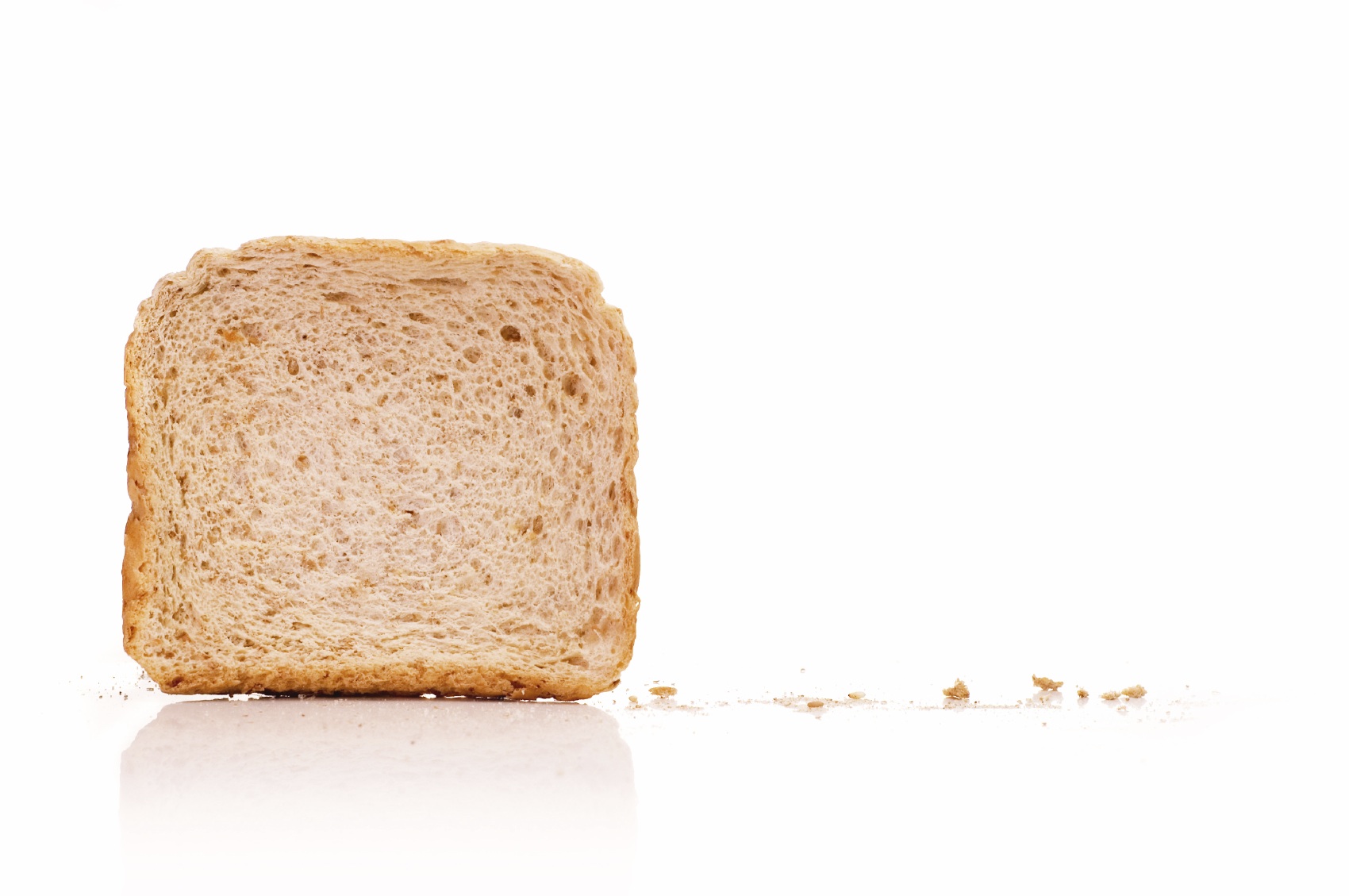 TOAST SONG!!